Teaching Methods
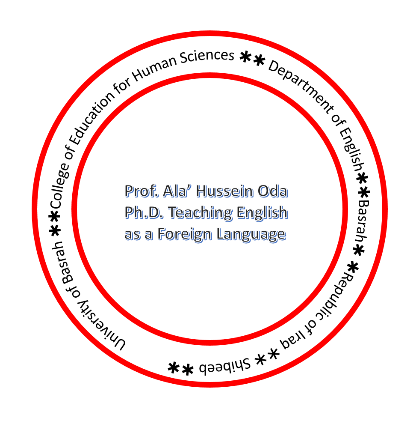 chronology
Advantages and Disadvantages
The Grammar-Translation Method
Latin and Greek
Procedure
Literary texts
Highly rhetorical
Grammar rules( in detail)
Bilingual list
Memorization
Translation
Evaluation of translation
Over all Evaluation
Dead Language
No communication
Skills neglected
Boring